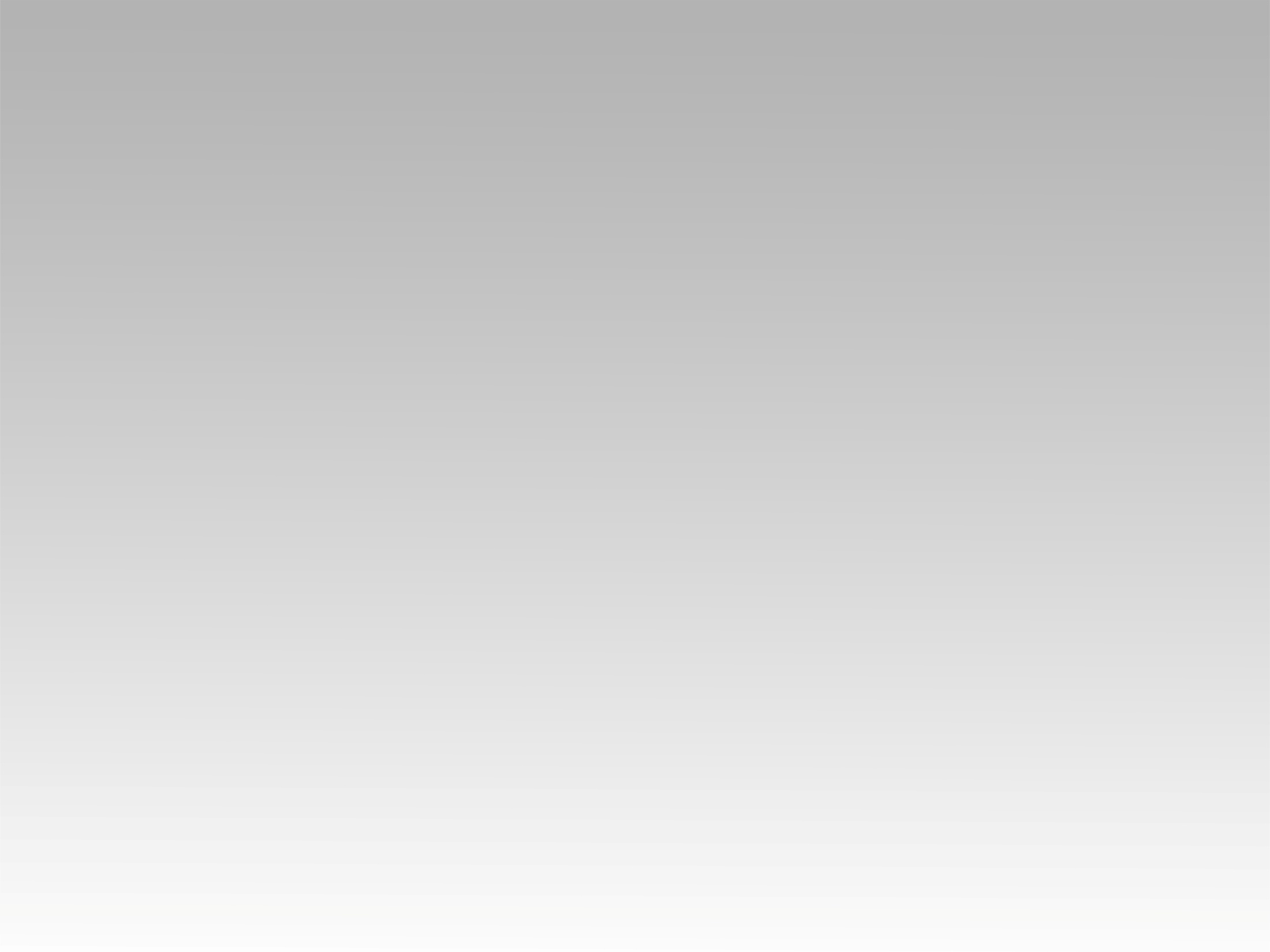 تـرنيــمة
كل يوم تحت صليبك
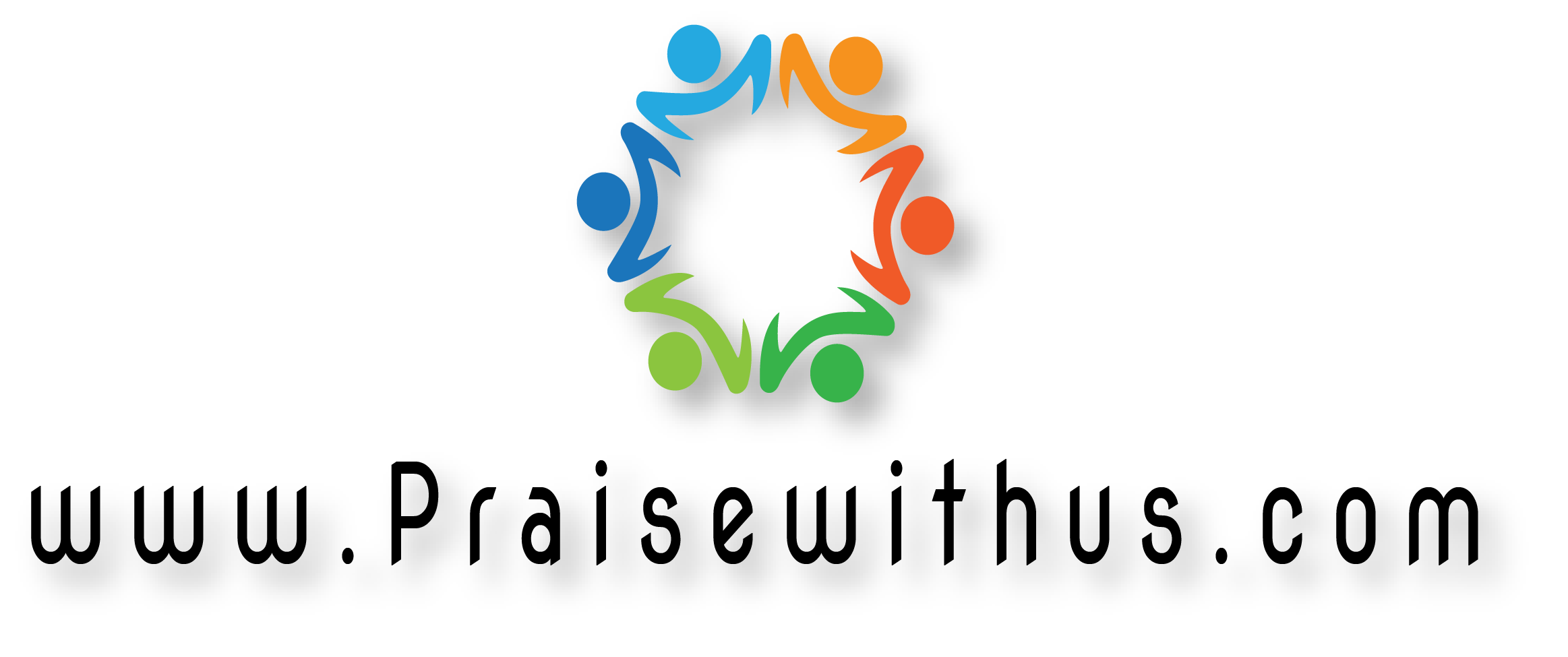 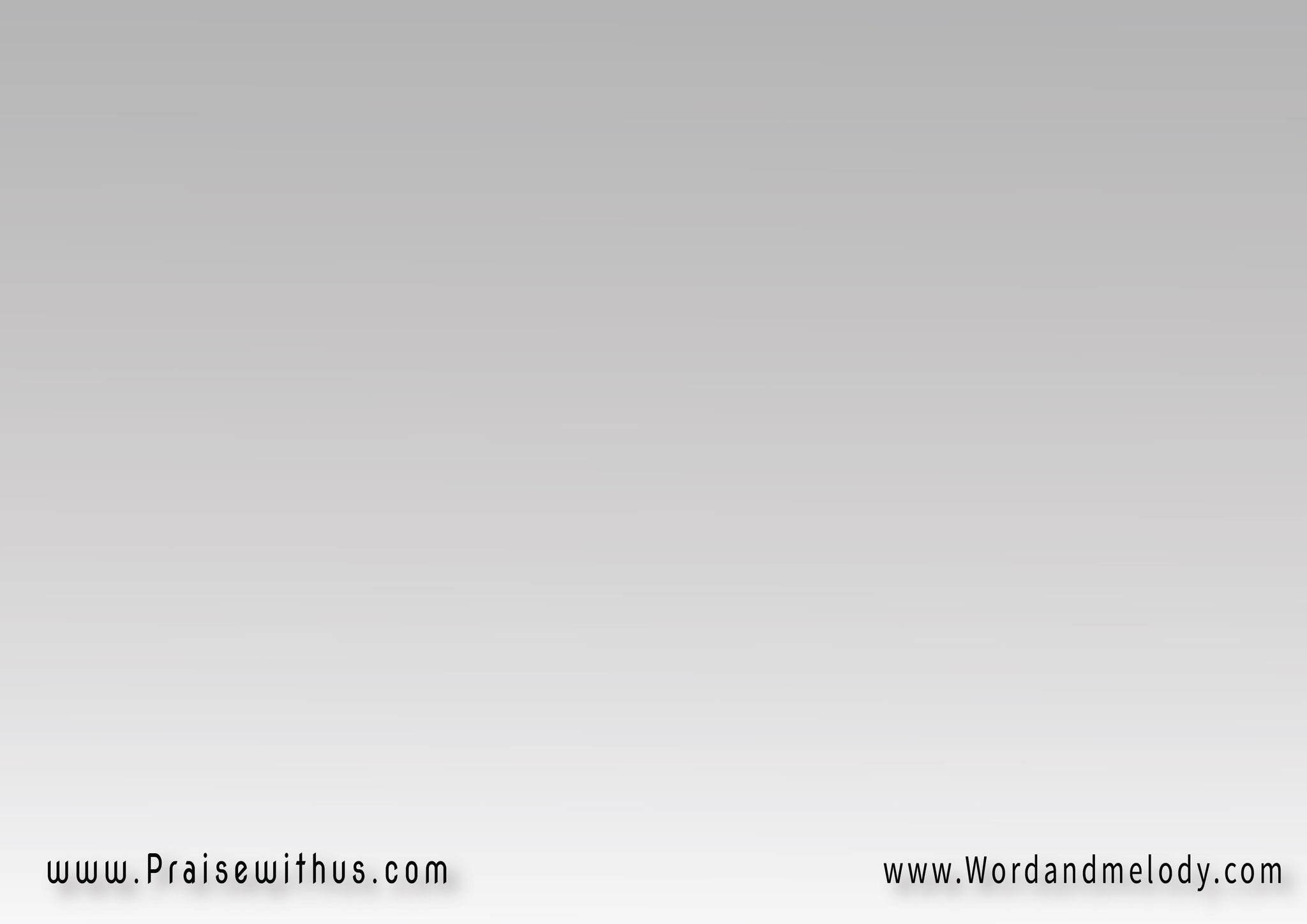 كل يوم تحت صليبككنت بافكر دايماً فيك
 ياربي وأجيلكمن غير خوف زي أبوياعن أسراري وعن حكاياتي 
هناك باحكي لك
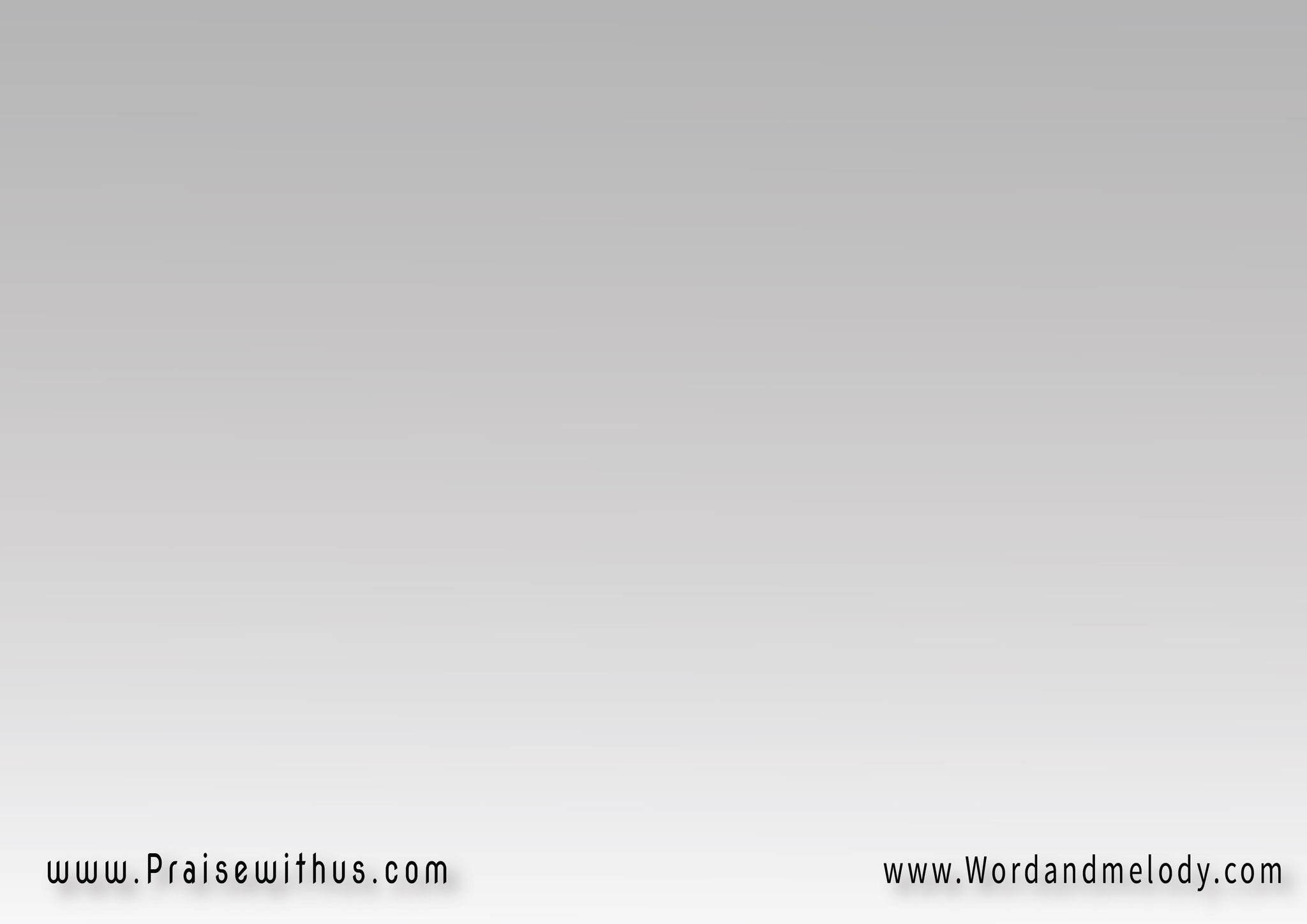 كنت كتير يا ربي بافكرمن دلوقتي وحتى أما أكبرإني لا يمكن يومهاتغير وأنسى صليبك
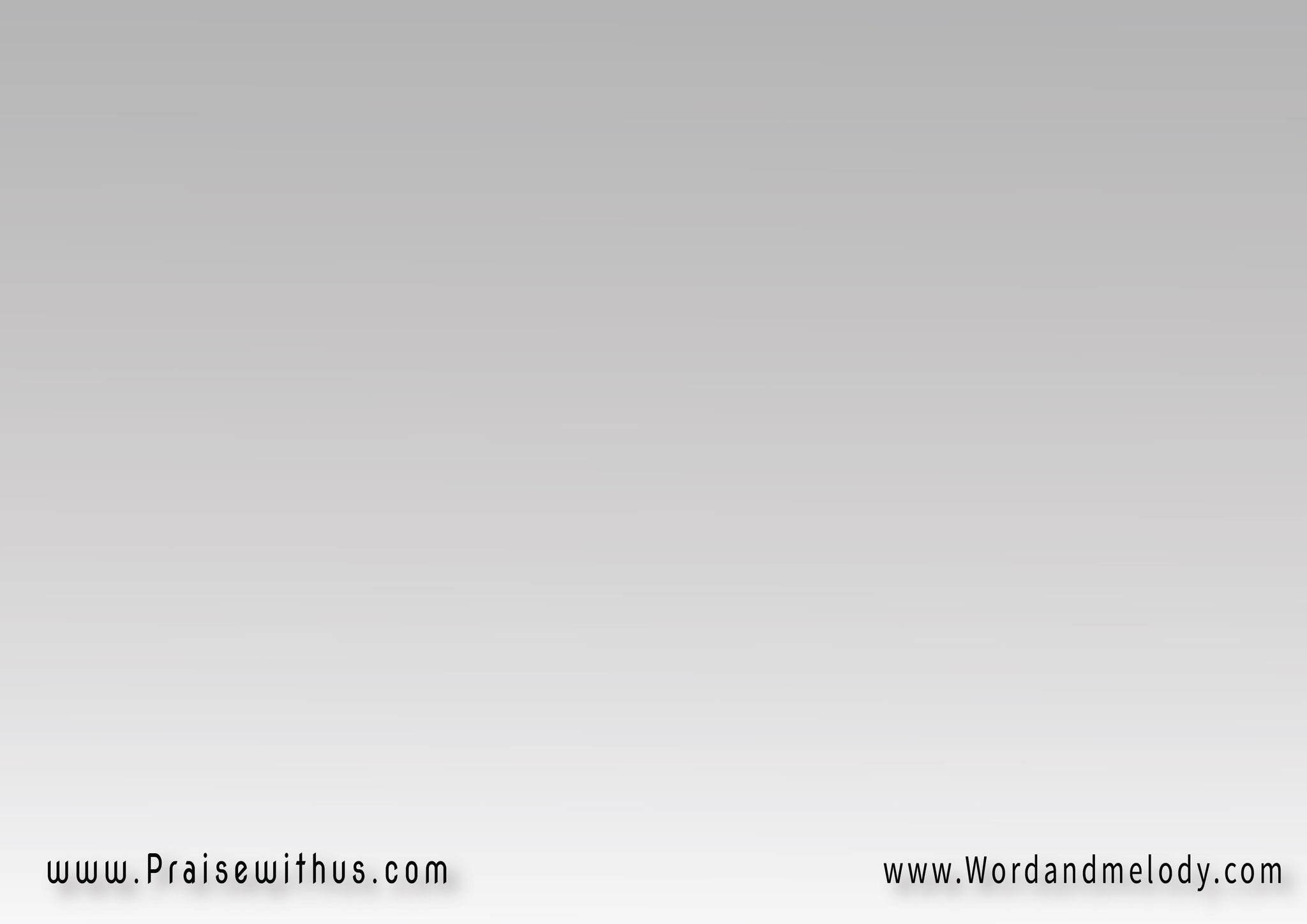 كنت في قلبي دايماً أصلييفضل حبك في تمليومافيش حاجة في يوم تمنعنيإنى أجيلك وأفضل أحكيلك
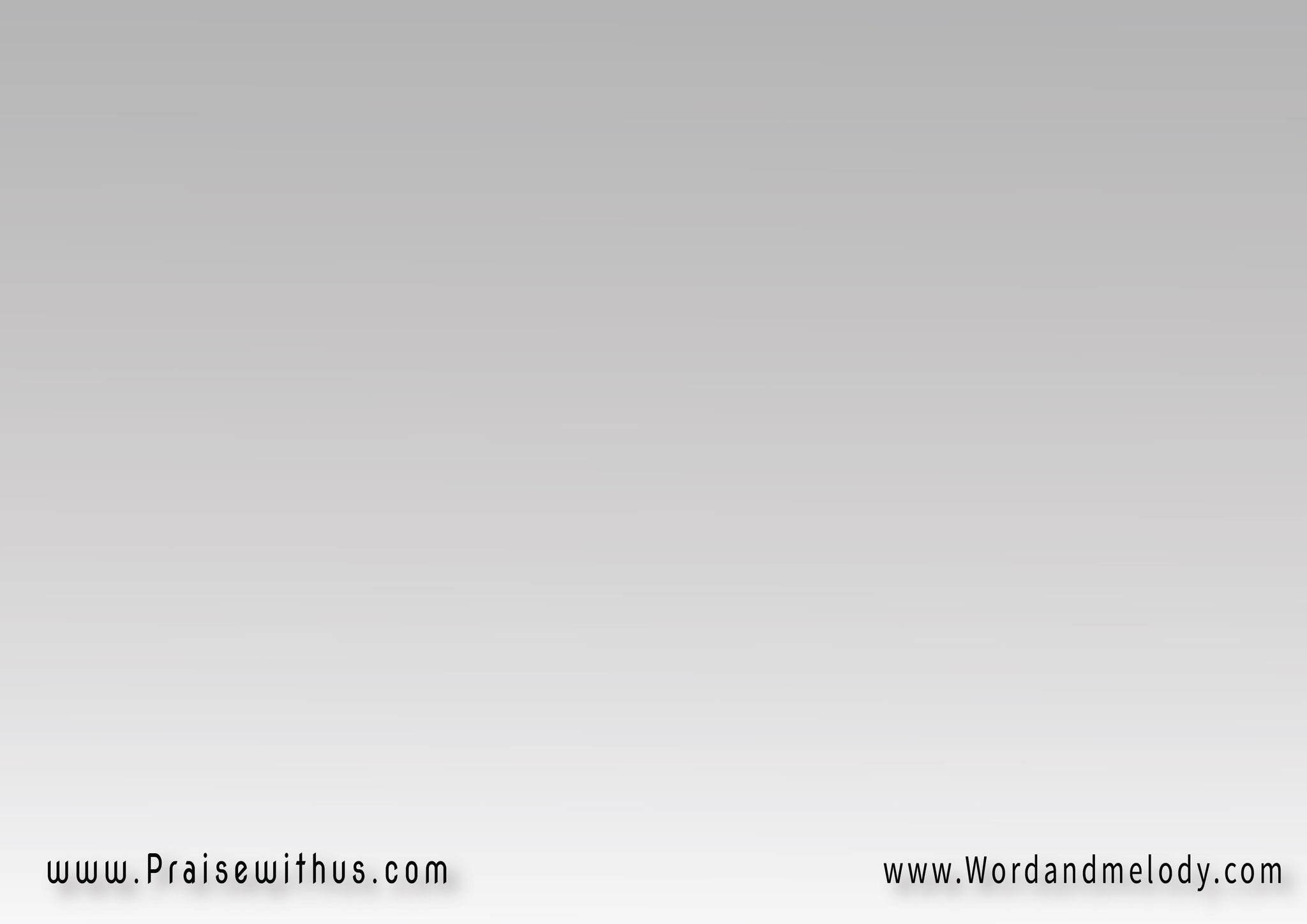 وأما كبر ناديتك تانيبس لقيت في إيديياربي قيود منعانيحزن وخوف مالي كيانيسجن خطية وحبوشهوة عالم فاني
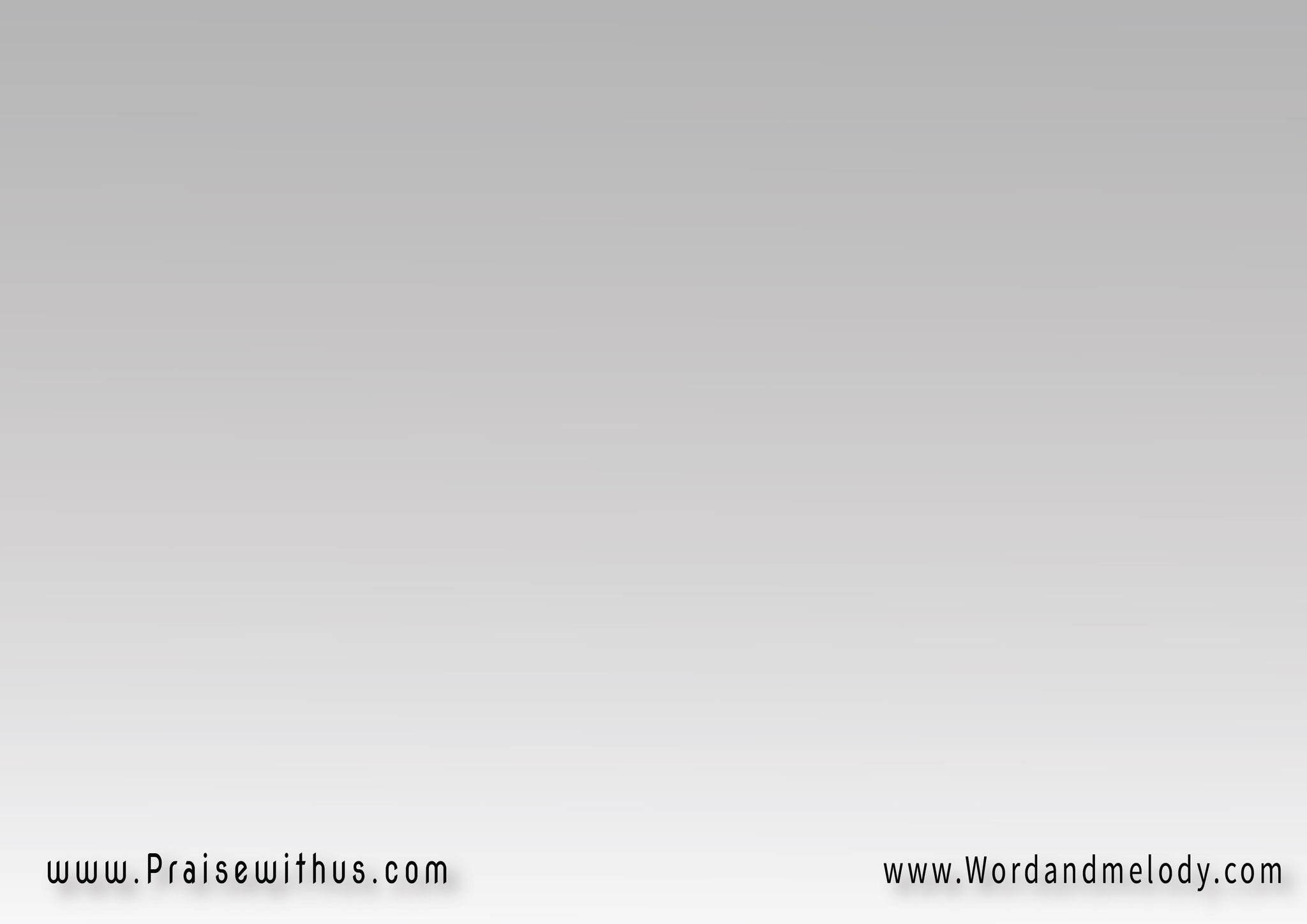 وبقيت تاني يارب بافكرإمتى أرجع لك وإزاي هاقدرأقعد زي ما كنت صغير 
تحت صليبك
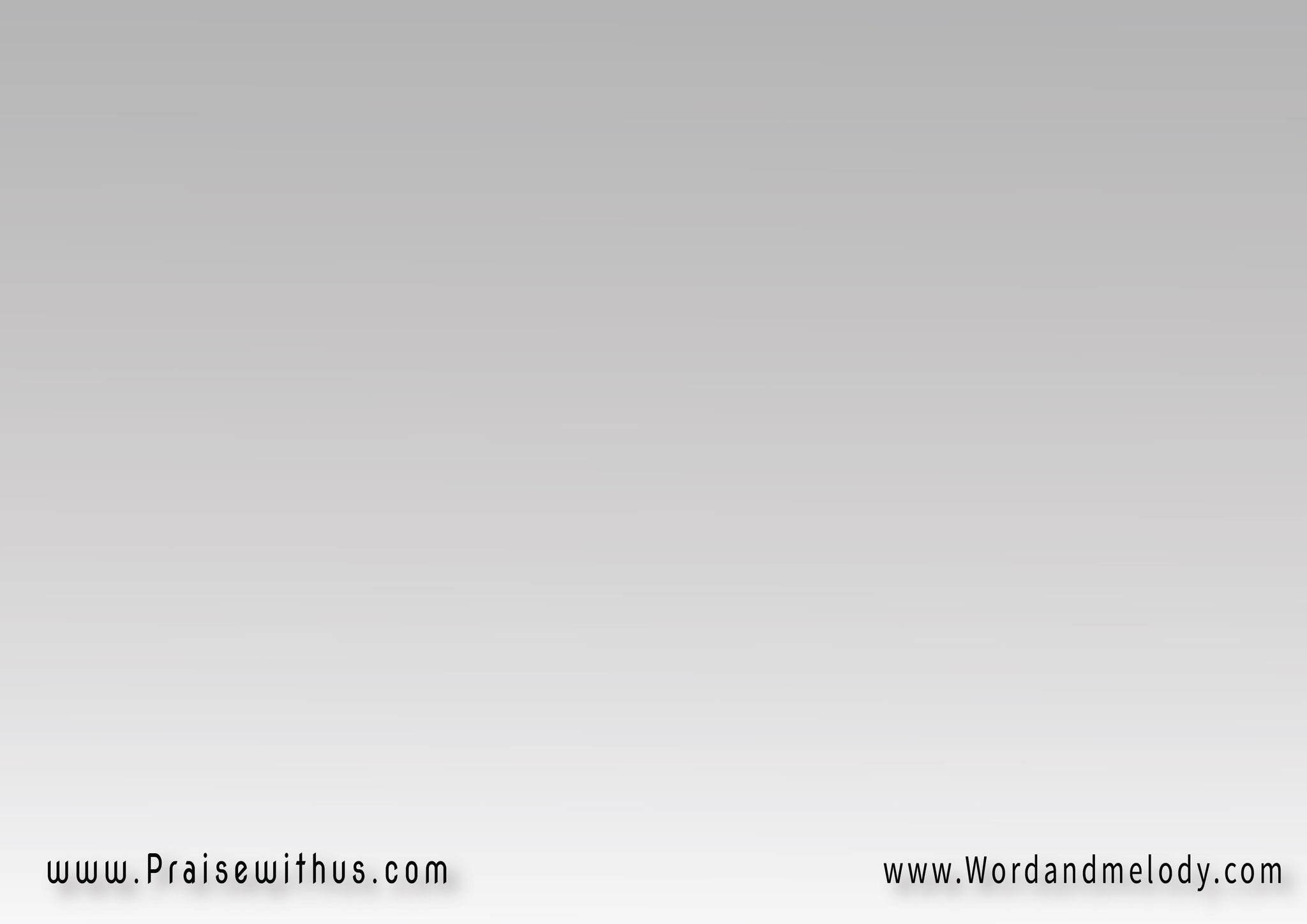 وبقيت تاني في قلبي باصليإنك تغفر لي وتخليشهوة قلبي وروحي تمليإني أجيلك وأفضل أحكيلك
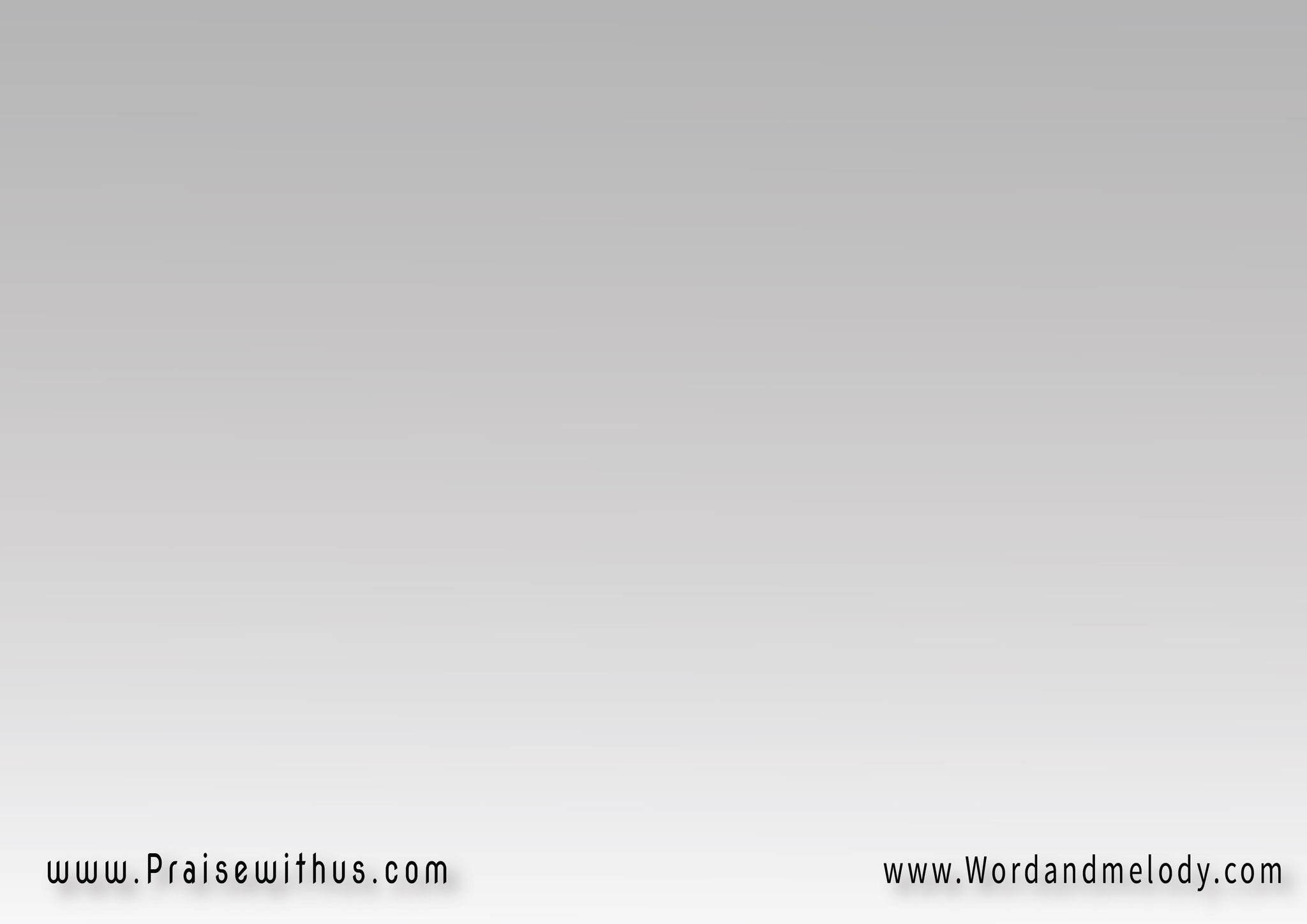 وأما رجعت لقيتك حانيبين احضان الآب في الروحفرح يملانيمسحت دموعي جددت كيانيباعترافات من عمق القلبندم جواني
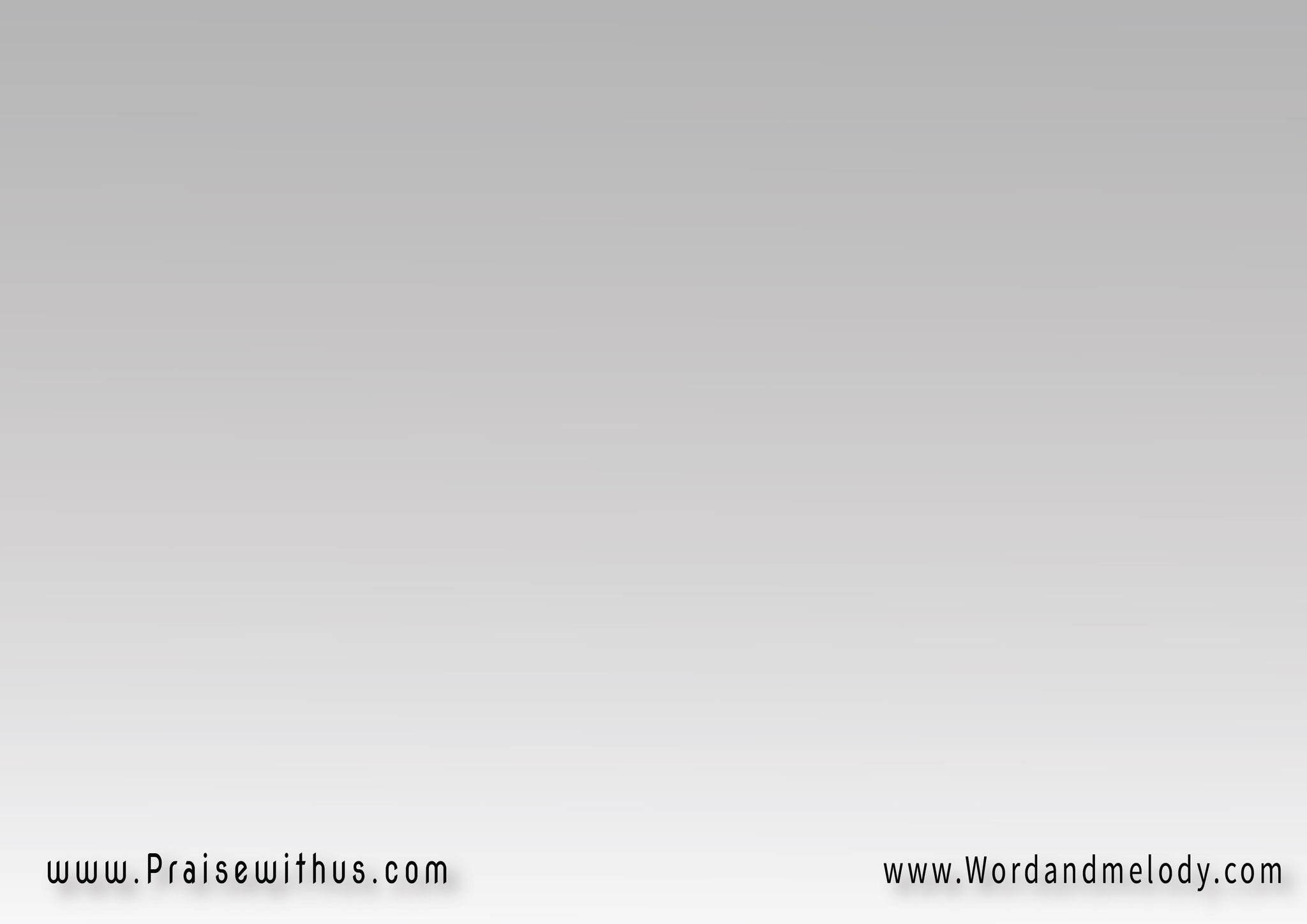 وإزاي بقى يا رب هاكافئكعلى غفرانك وعلى رعايتكهافضل طول الوقت أطاوعكجوه طريقك
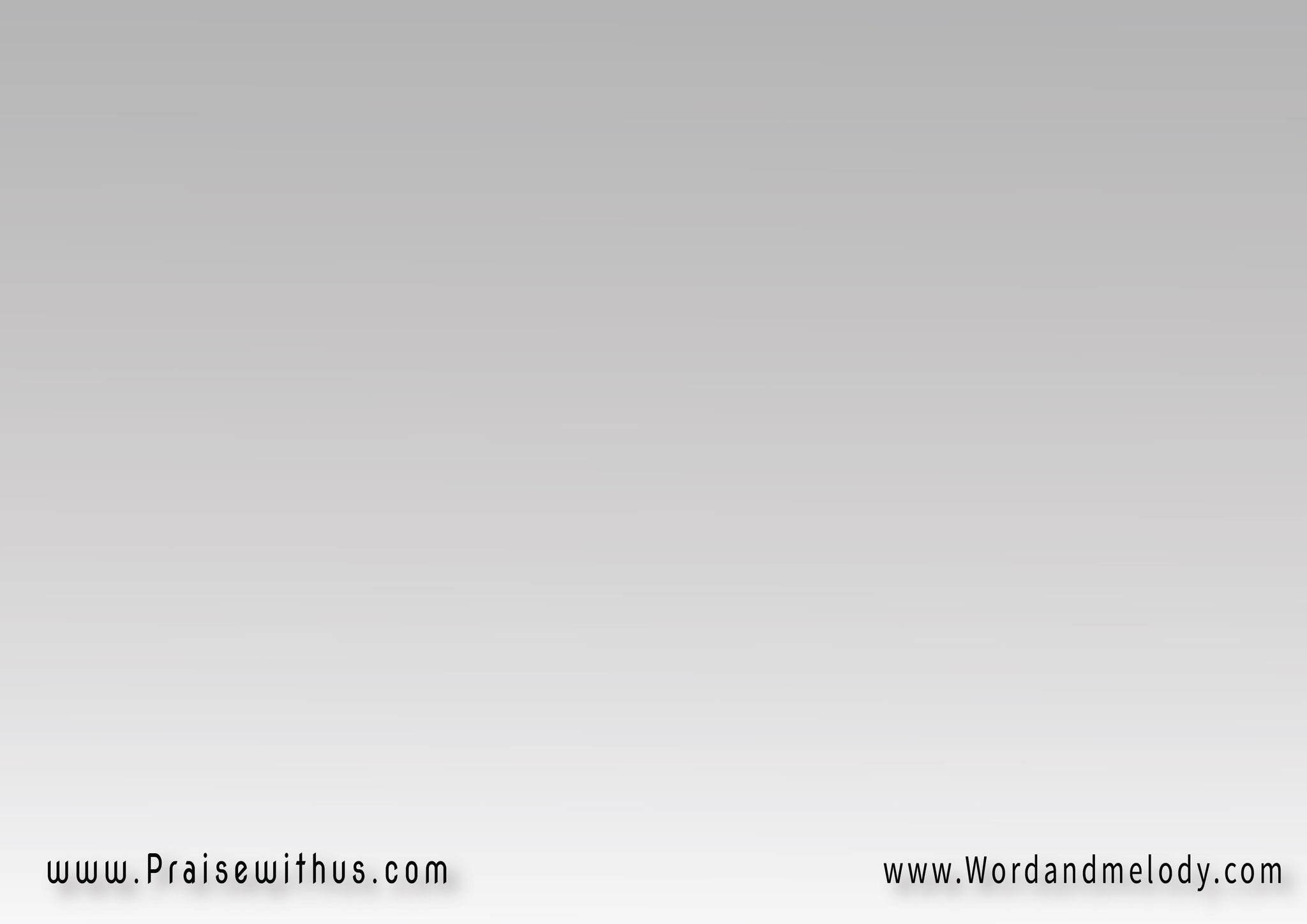 ويكون قلبي بيرنم لكطول العمر هأمجد اسمكأغلي ما عنده بيقدم لك
 لما أجيلك وأفضل أحكي لك
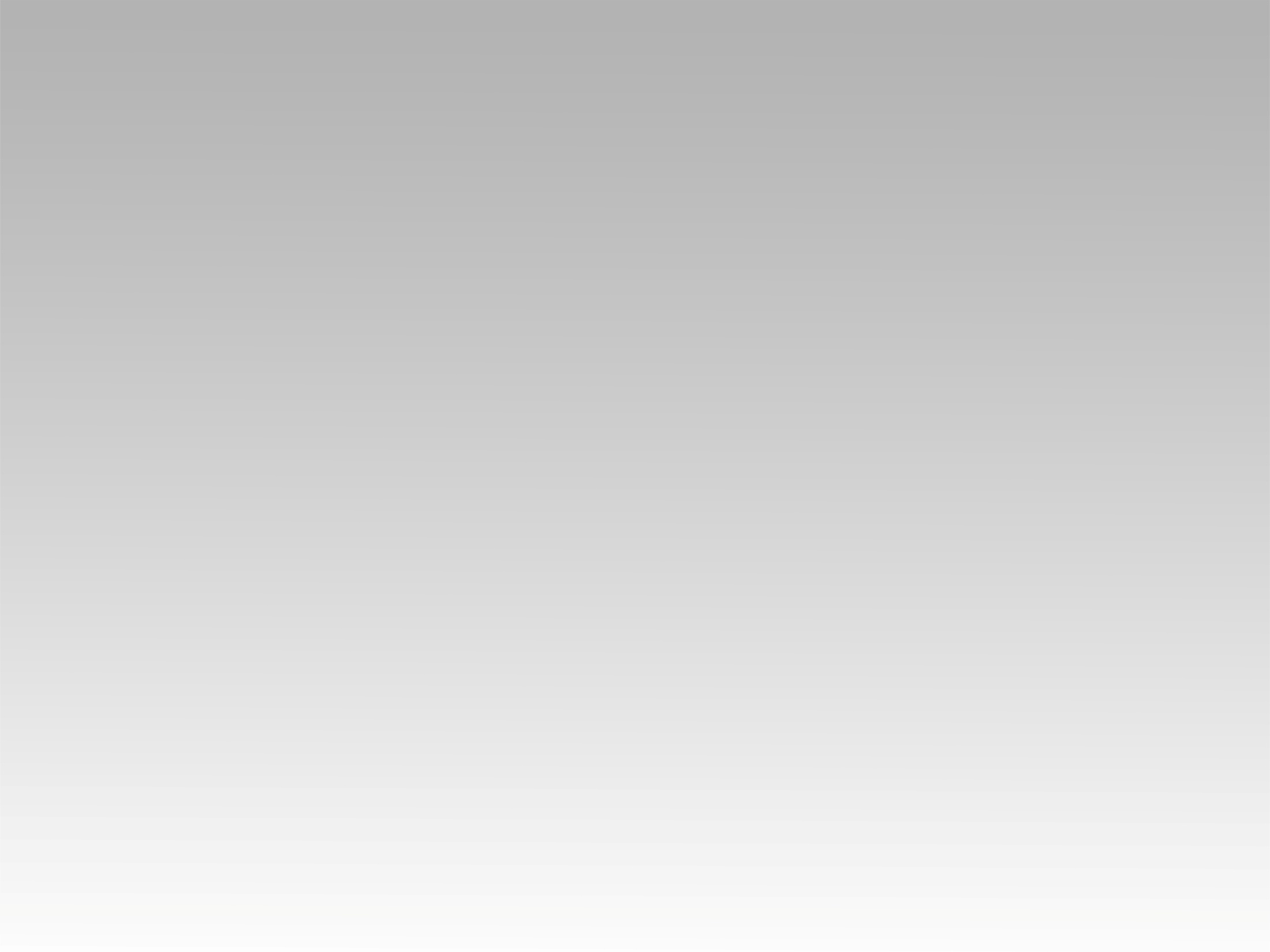 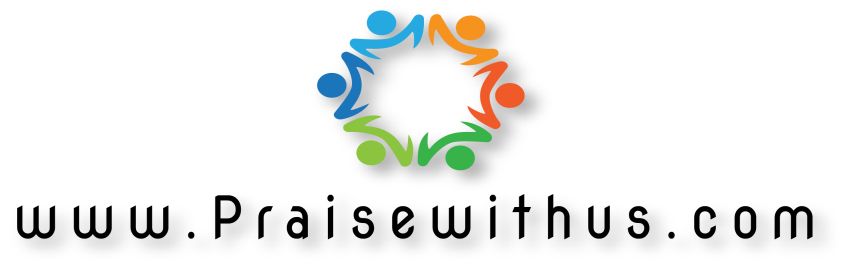